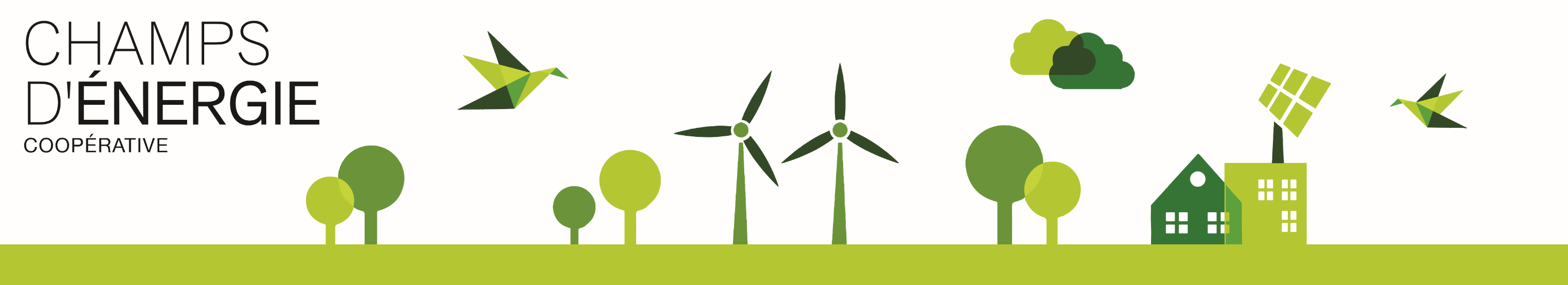 AG extraordinaire du 31 mai 2021
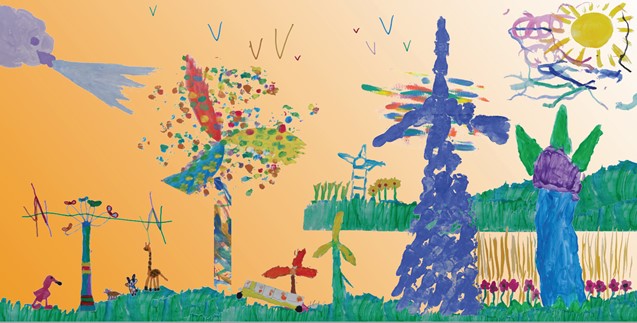 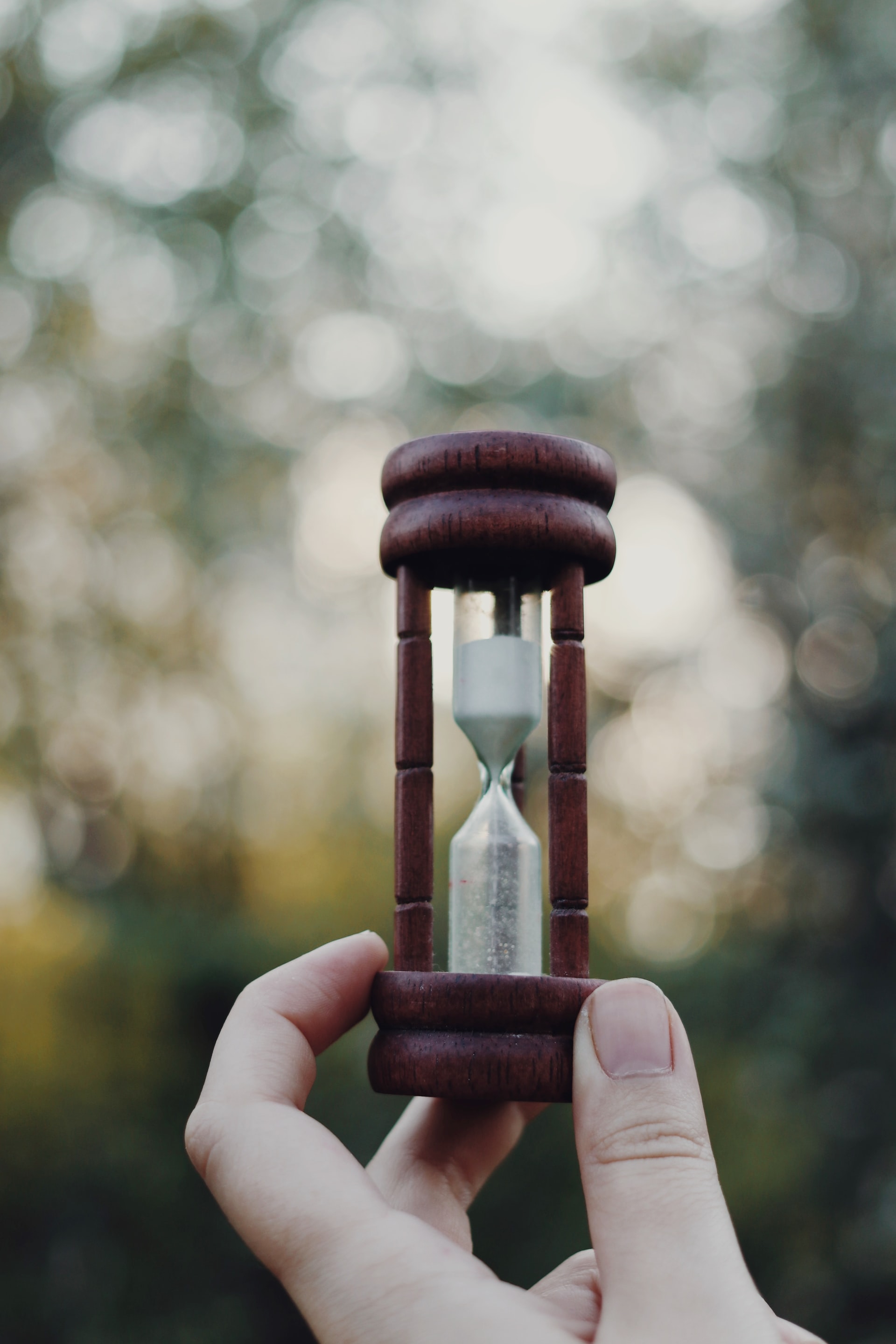 ORDRE DU JOUR
Ouverture de l’AG. Présentation et approbation de l’Ordre du jour. Vérification des présences et des procurations

Proposition de modification des statuts

Vote (si quorum) : 
Révision des statuts
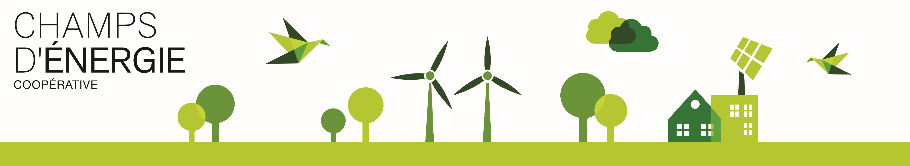 Modification des statuts – Conditions
art. 30.1 et 30.3
Quorum de présence (la moitié au moins des parts sociales existantes disposant du droit de vote)

Approbation par 2/3 des coopérateurs.trices présentes ou représentées y compris au sein des détenteurs de parts A (garants)
Conditions réunies ?
art. 30.2
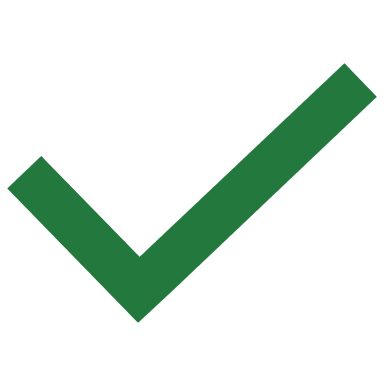 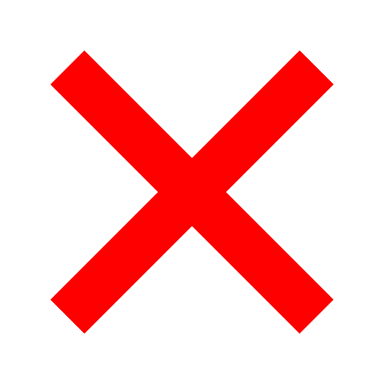 Délibération et vote
Nouvelle AG le 14 juin
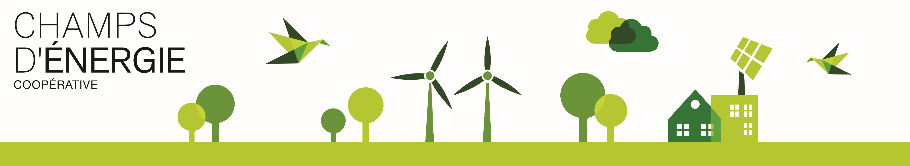 [Speaker Notes: « Lorsque l'assemblée est appelée à se prononcer sur une modification des statuts, sur le règlement d'ordre intérieur, sur la dissolution de la société ou sur l’affectation des résultats, elle ne peut valablement délibérer que si cet objet a été spécialement indiqué dans la convocation et si ceux qui assistent à l'assemblée représentent la moitié au moins des parts sociales existantes disposant du droit de vote. »

« Si l'assemblée ne réunit pas cette dernière condition, une nouvelle assemblée est convoquée avec le même ordre du jour. En ce cas, l'assemblée délibérera valablement quel que soit le nombre de parts représentées. »]
Modification des statuts – Pourquoi ?
Mise en conformité (nouveau Code des sociétés) 

Adaptations pour tenir compte des « tensions » observées entre théorie et pratique
Historique du projet
CNC + Notaire
GT gouvernance
Agence-conseil
CA
(vote)
CA
(discussion)
AG 2021
(Vote)
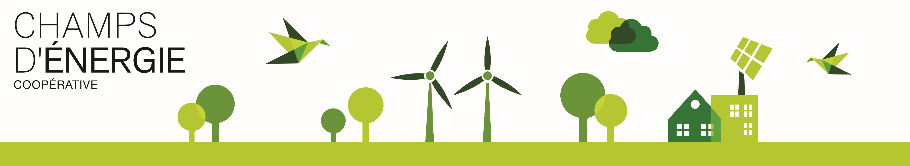 Modification des statuts – Quoi ?
Modifications obligatoires
(CSA)
Modifications autorisées
(CSA)
Modifications proposées par le CA
Ajout d’un but principal
Plus de référence au capital 
Collégialité du CA
Conflit d’intérêt 
Test de solvabilité et de liquidité
Sonnette d’alarme
…
Siège social modifiable
Possibilité d’émission d’obligations 
Réunion des instances à distance 
…
Suppression des classes de parts et donc des pouvoirs formels des garants
Démission dans les quatre premiers mois de l’année 
Maximum de 11 administrateurs.trices
…
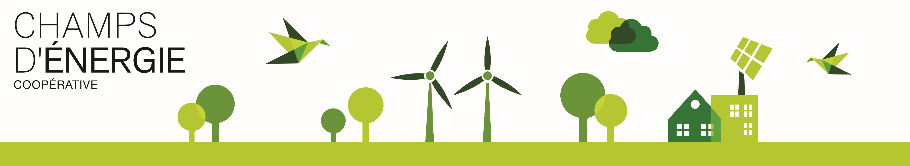 Modification des statuts – Suppression des garants
En raison des difficultés suivantes : 
difficulté pour admettre de nouveaux garants 
vote individuel des garants  aucune garantie 
volonté des fondateurs difficile à cerner 
l’exercice du pouvoir de véto ne donne pas de solution pour la suite
difficulté à composer le CA dont 2/3 doivent être des garants ou présentés par les garants 
difficulté à continuer à obtenir le label Financité & Fairfin pour nos appels à l’épargne 

Pour les motivations positives suivantes :
plus grande égalité entre tous les coopérateurs.trices 
confiance dans le mécanisme de délibération, échange d’arguments et vote selon le principe « une personne = une voix »
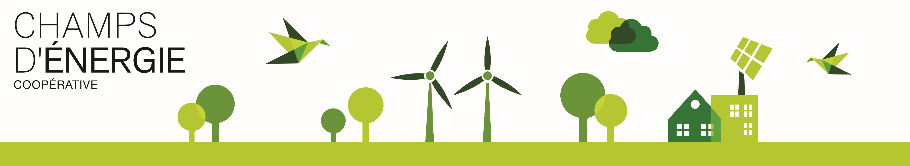 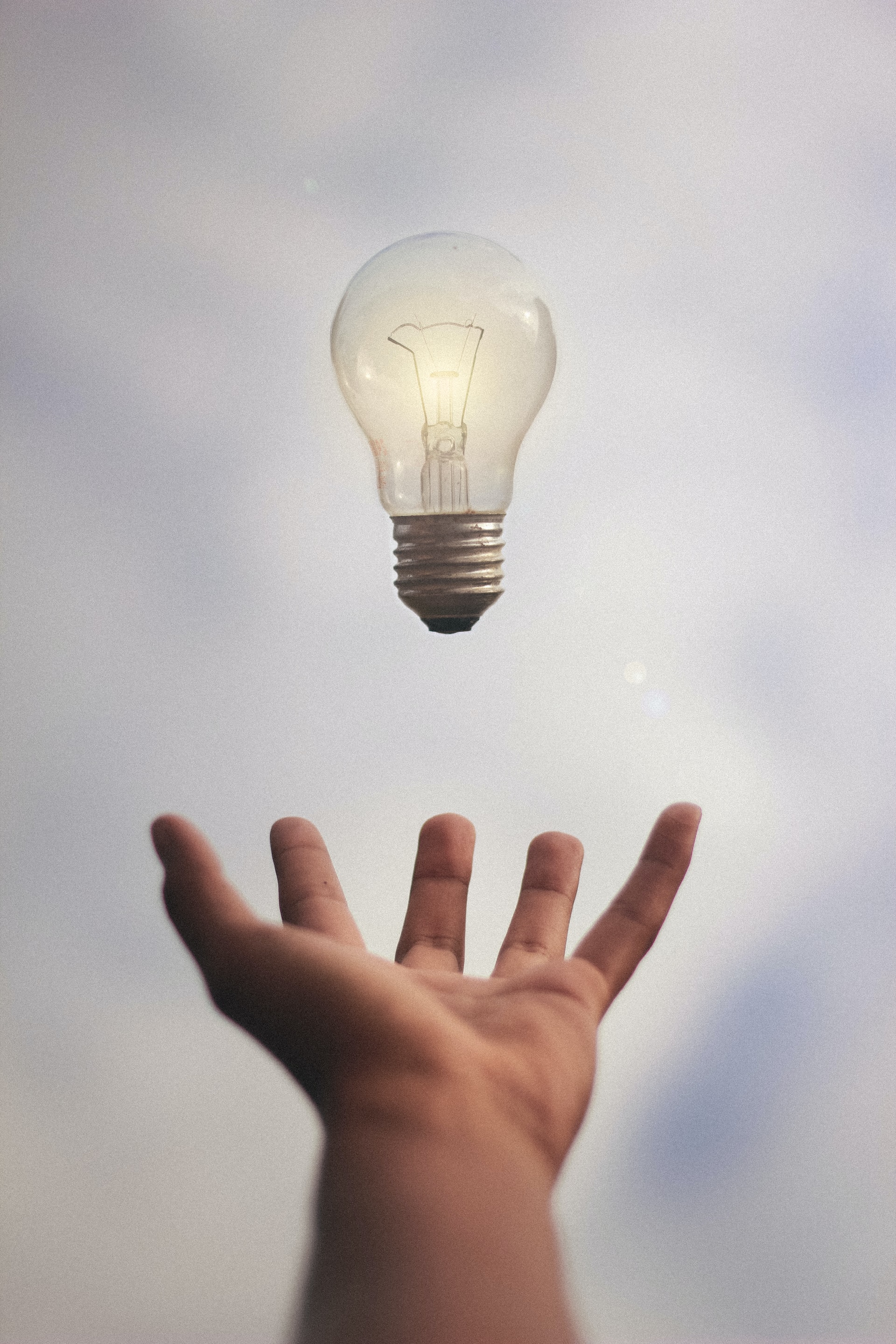 QUESTIONSRÉPONSES
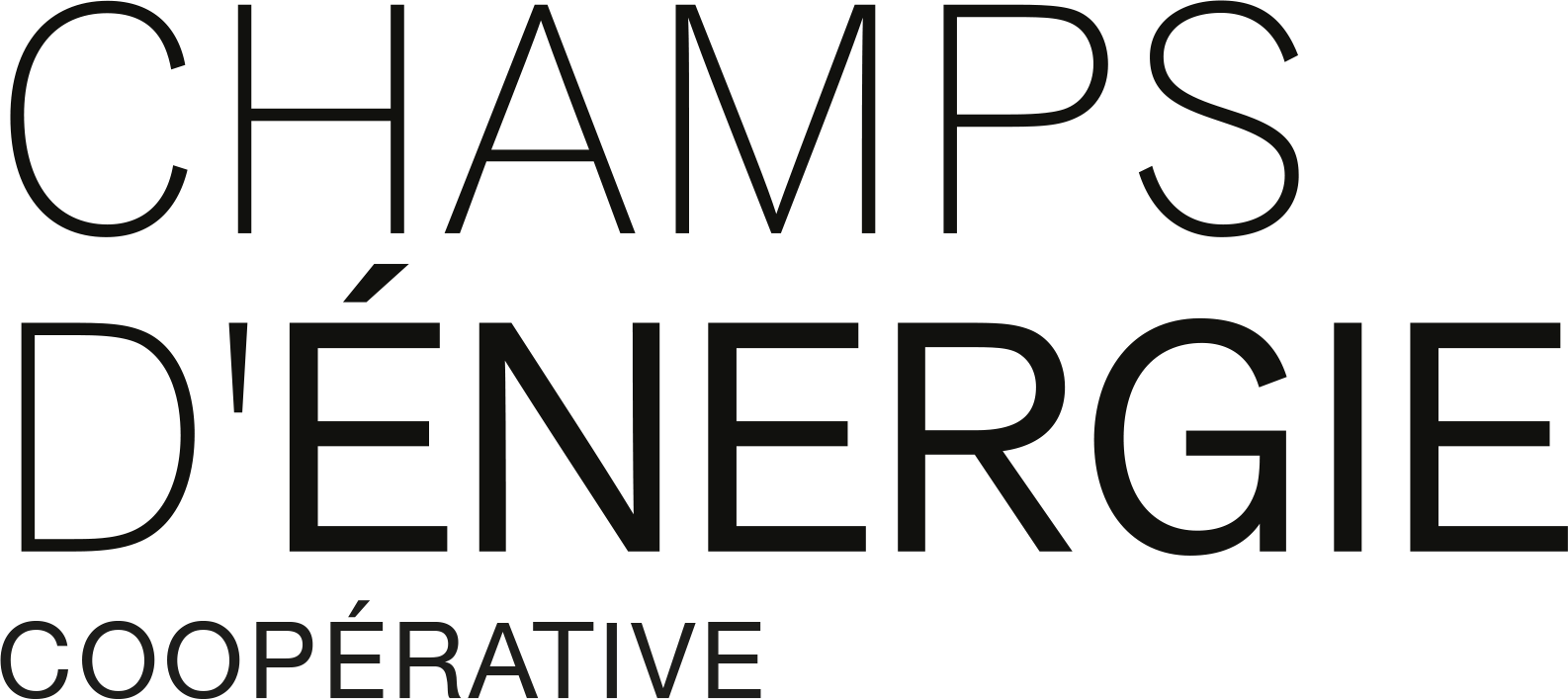 VOTES
Bulletins de vote complétés à envoyer avant ce soir minuit à bastien.v@champsdenergie.be

Vous recevrez le PV de l’AG y compris les résultats des votes avant le 14 juin.
Approbation de la modification des statuts*
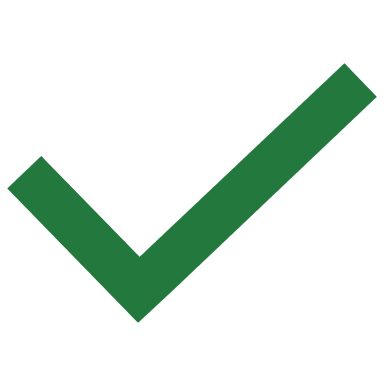 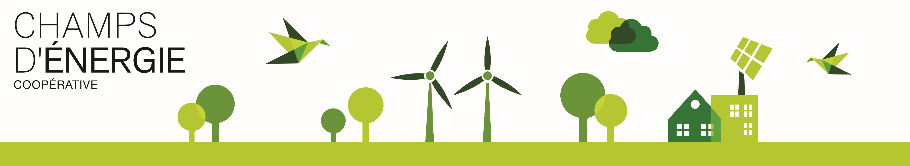 *envoyée en annexe de la convocation à cette AG extraordinaire, éventuellement amendée en séance
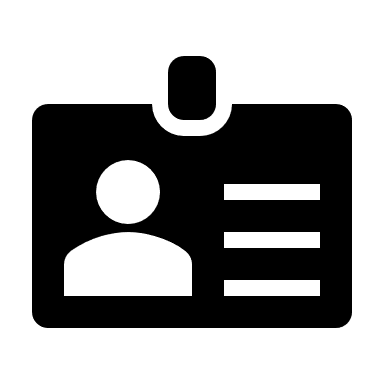 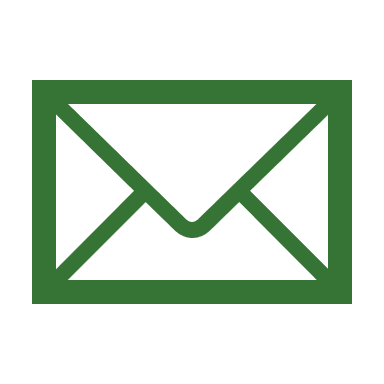 info@champsdenergie.be
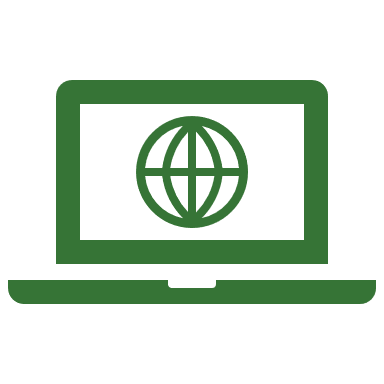 www.champsdenergie.be
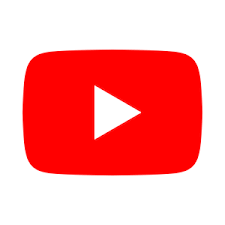 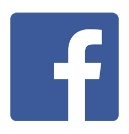 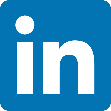 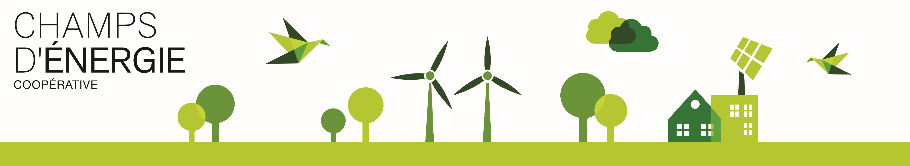